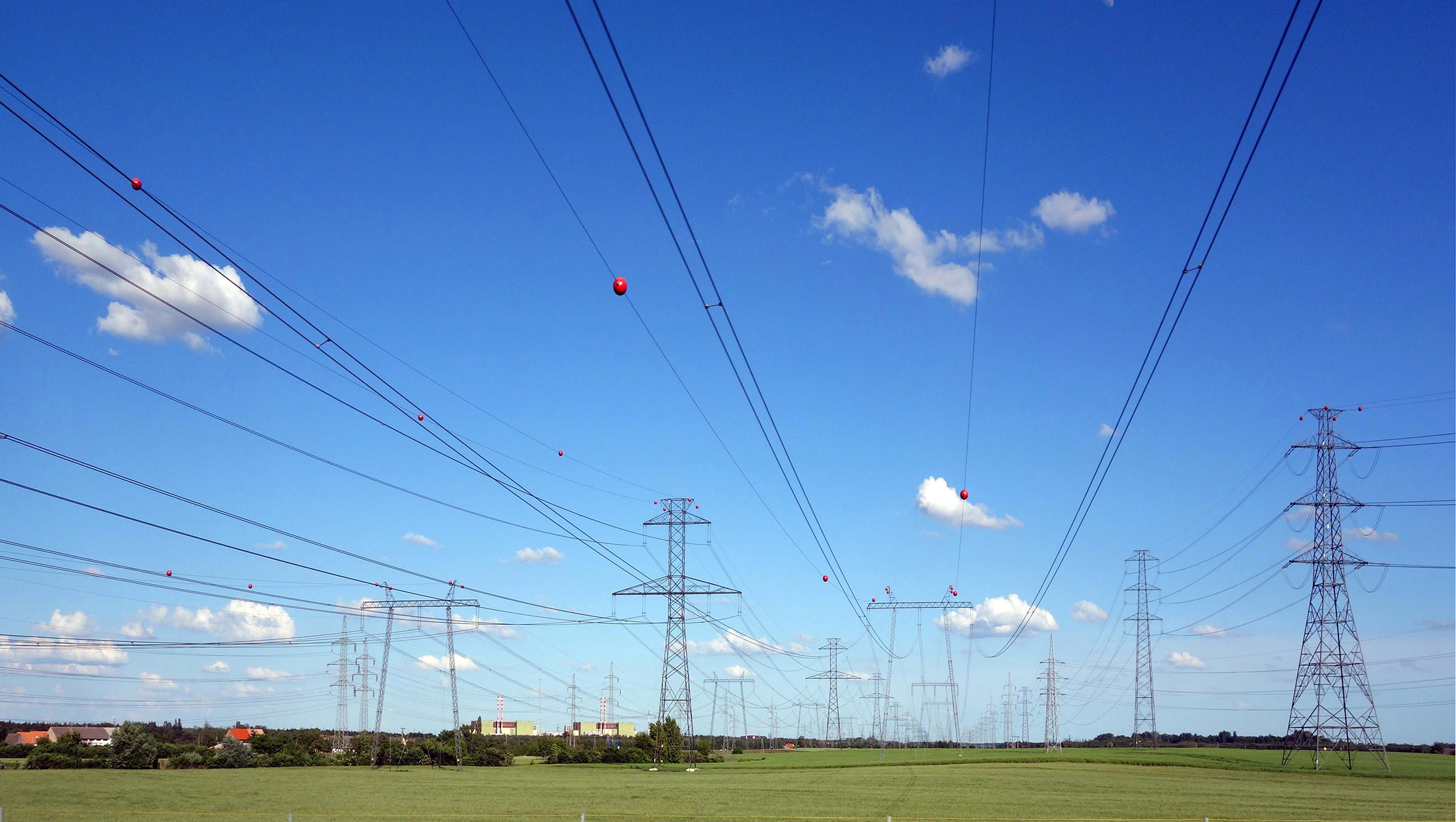 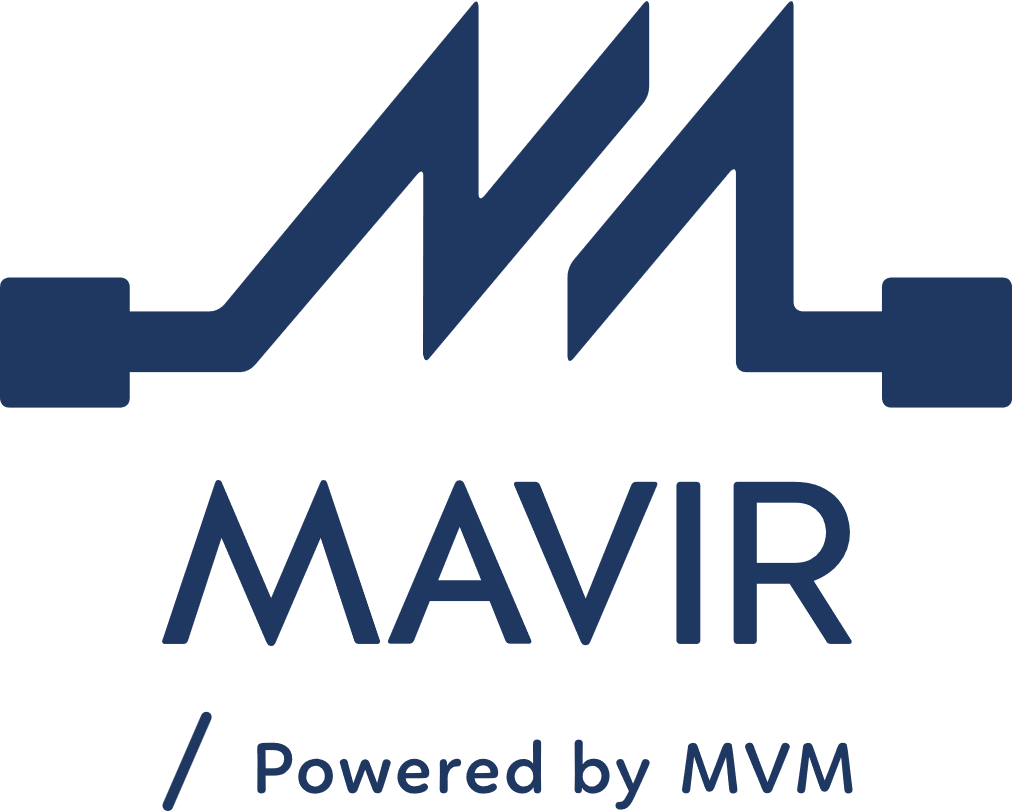 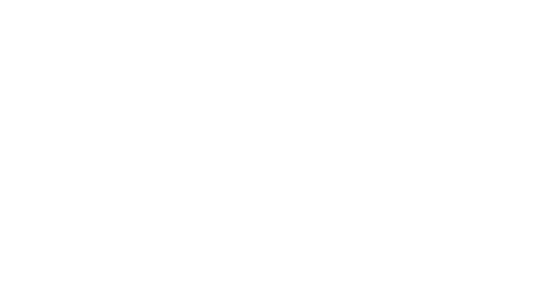 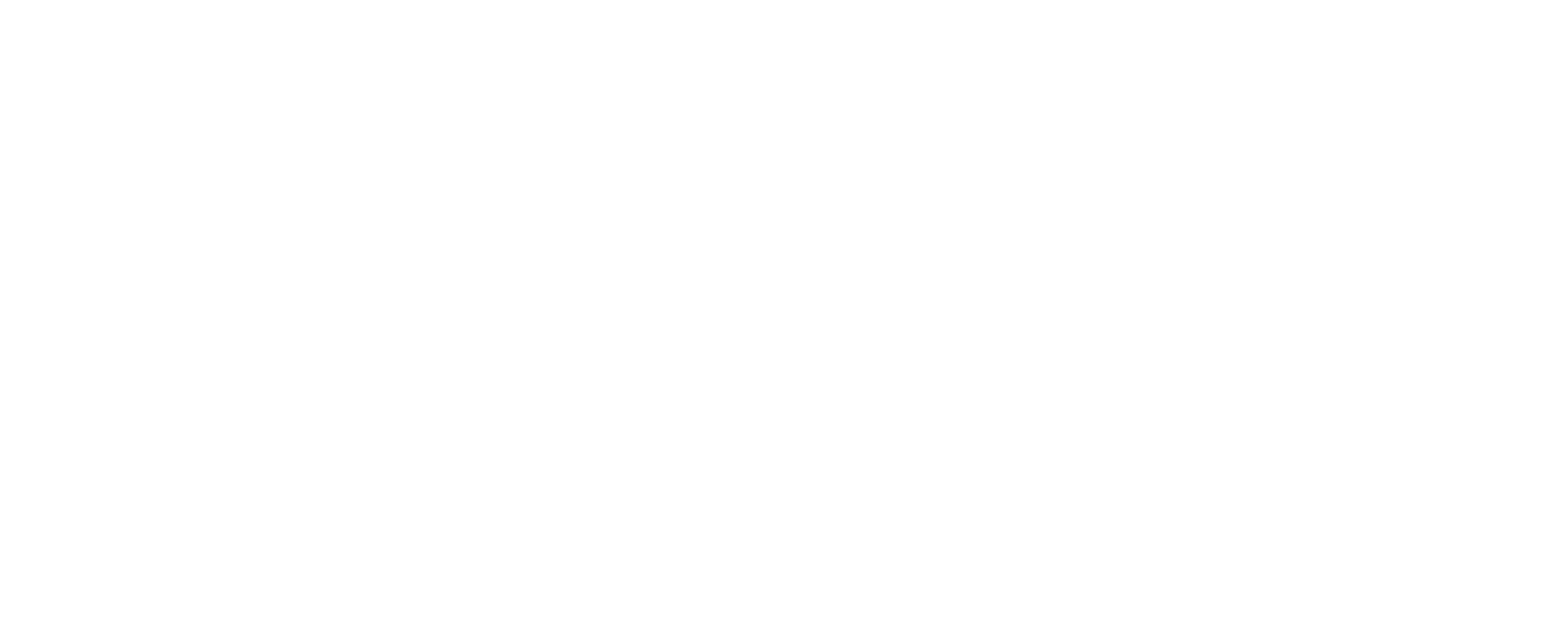 Átviteli hálózati veszteség
előrejelzés optimalizációja
MAVIR ZRt.
2025.06.02.
| MAVIR SZEREPE A HAZAI VILLAMOS ENERGIA ÉRTÉKLÁNCBAN
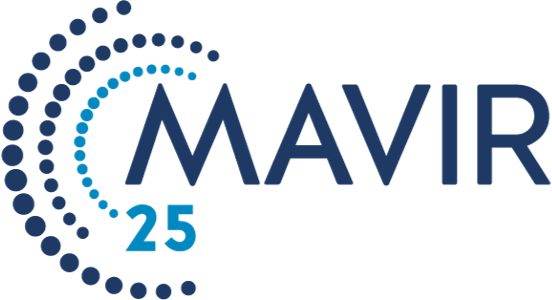 ÁTVITEL
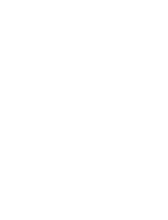 hálózatfejlesztés tervezése, kivitelezése
hálózati csatlakozások
hálózati rekonstrukció, karbantartás
hálózatüzemeltetés
üzemzavar elhárítás
RENDSZERIRÁNYÍTÁS
rendszeregyensúly biztosítása
források tervezése
fogyasztás előrejelzés
tartalékok tervezése
akkreditáció
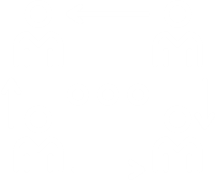 PIAC
villamosenergia-piac működtetés, határkeresztező kapacitás allokációk lebonyolítása
rendszerszintű szolgáltatások beszerzése, kiegyenlítő szabályozási energiapiac működtetése
mérlegkör menedzsment
menetrendek kezelése
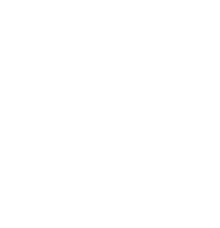 MAVIR ZRt. | MILAB sajtótájékoztató | 2025.06.02.
| A FEJLESZTÉS TÉMÁJA: AZ ÁTVITELI HÁLÓZATI VESZTESÉG
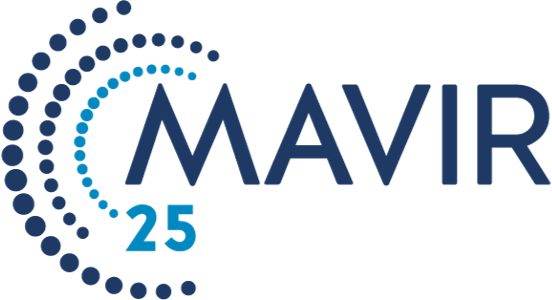 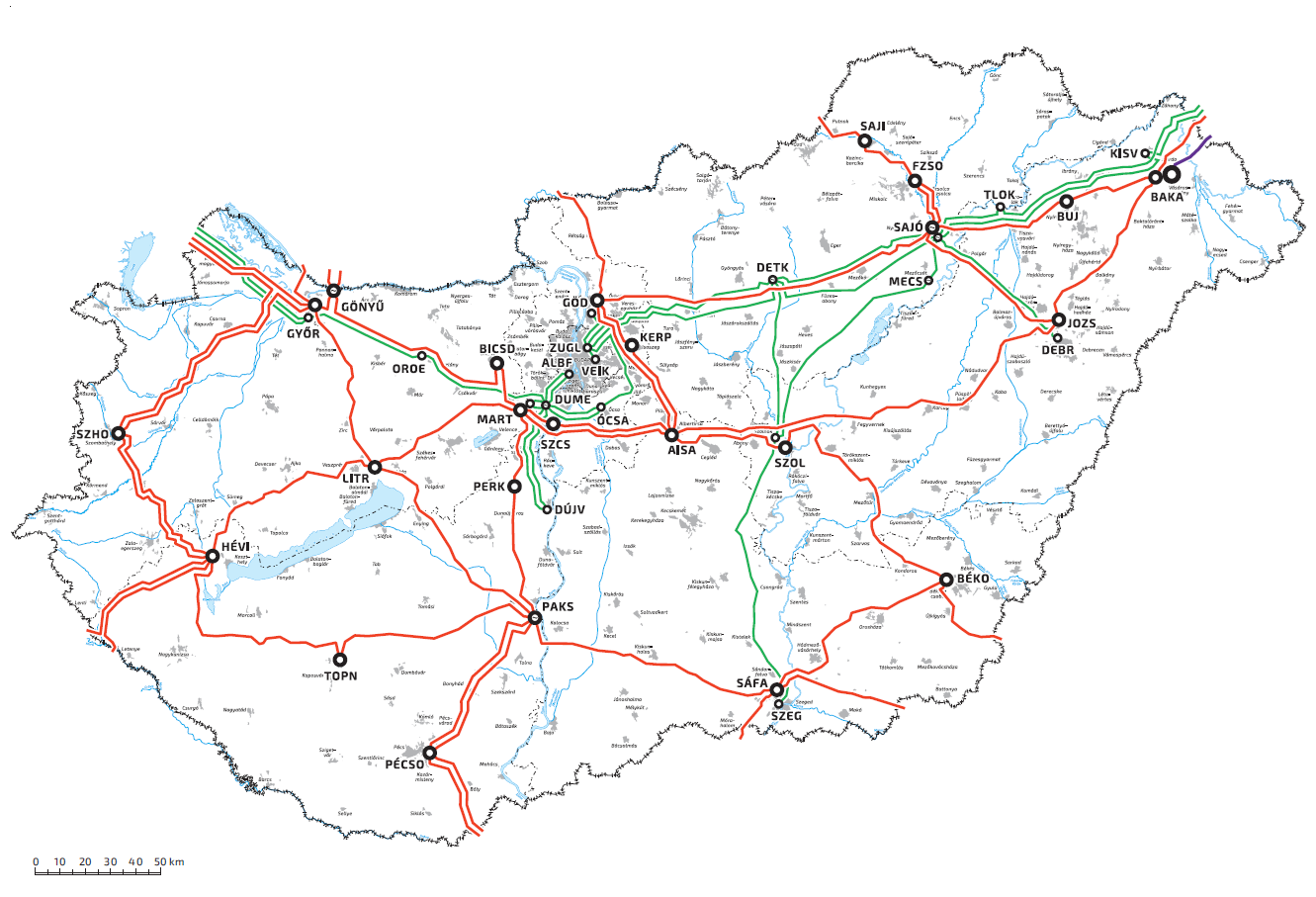 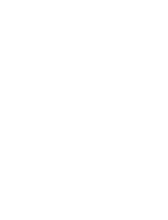 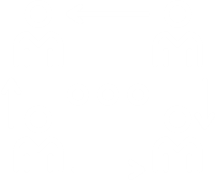 Átviteli hálózat  elemei
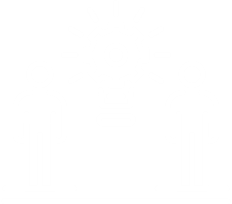 4897
37
98
km
db
db
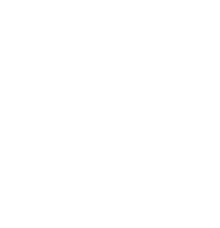 távvezeték
transzformátor
alállomás
MAVIR ZRt. | MILAB sajtótájékoztató | 2025.06.02.
| TECHNOLÓGIA ÉS POTENCIÁLIS HASZNOSSÁG
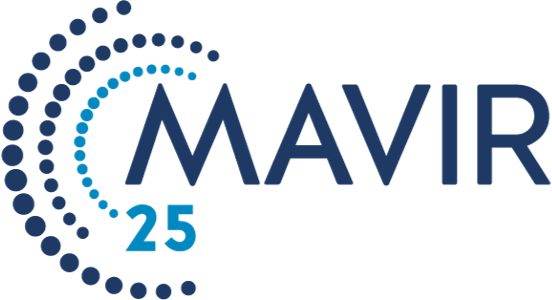 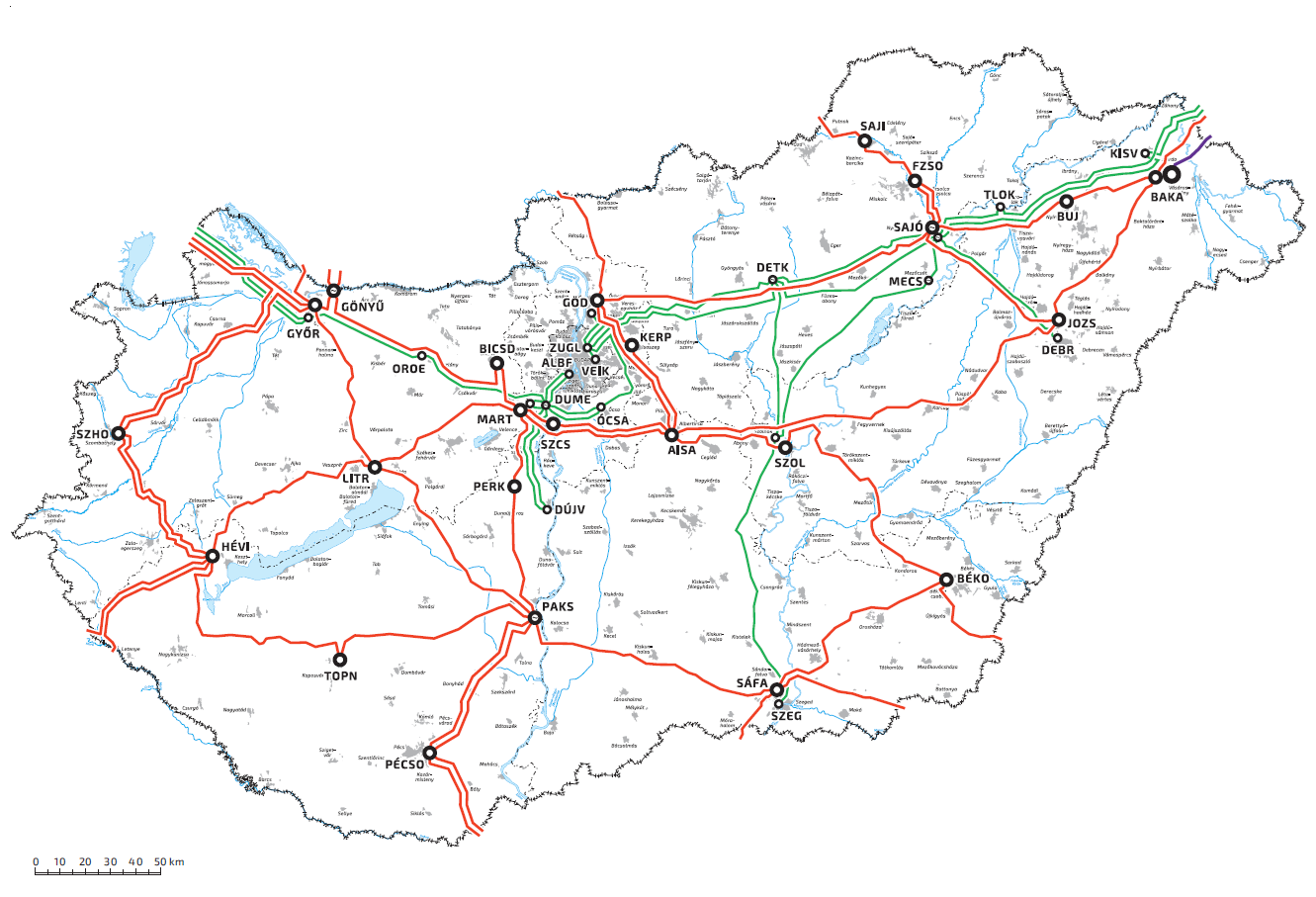 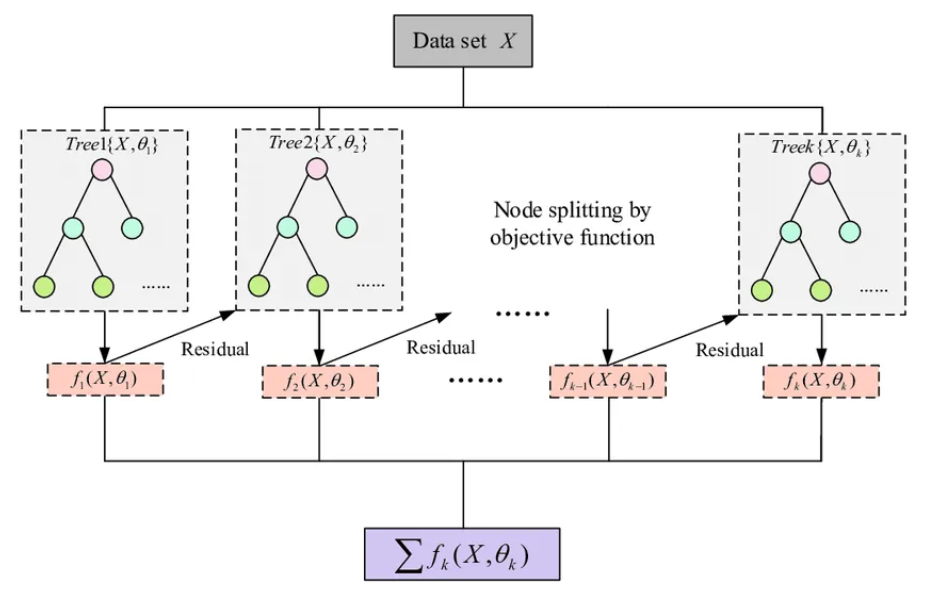 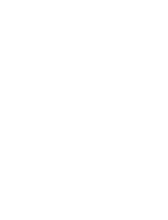 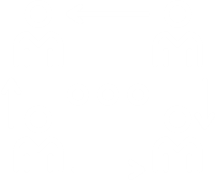 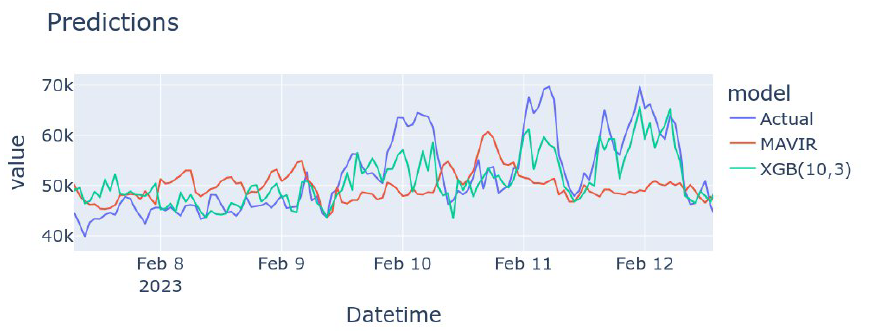 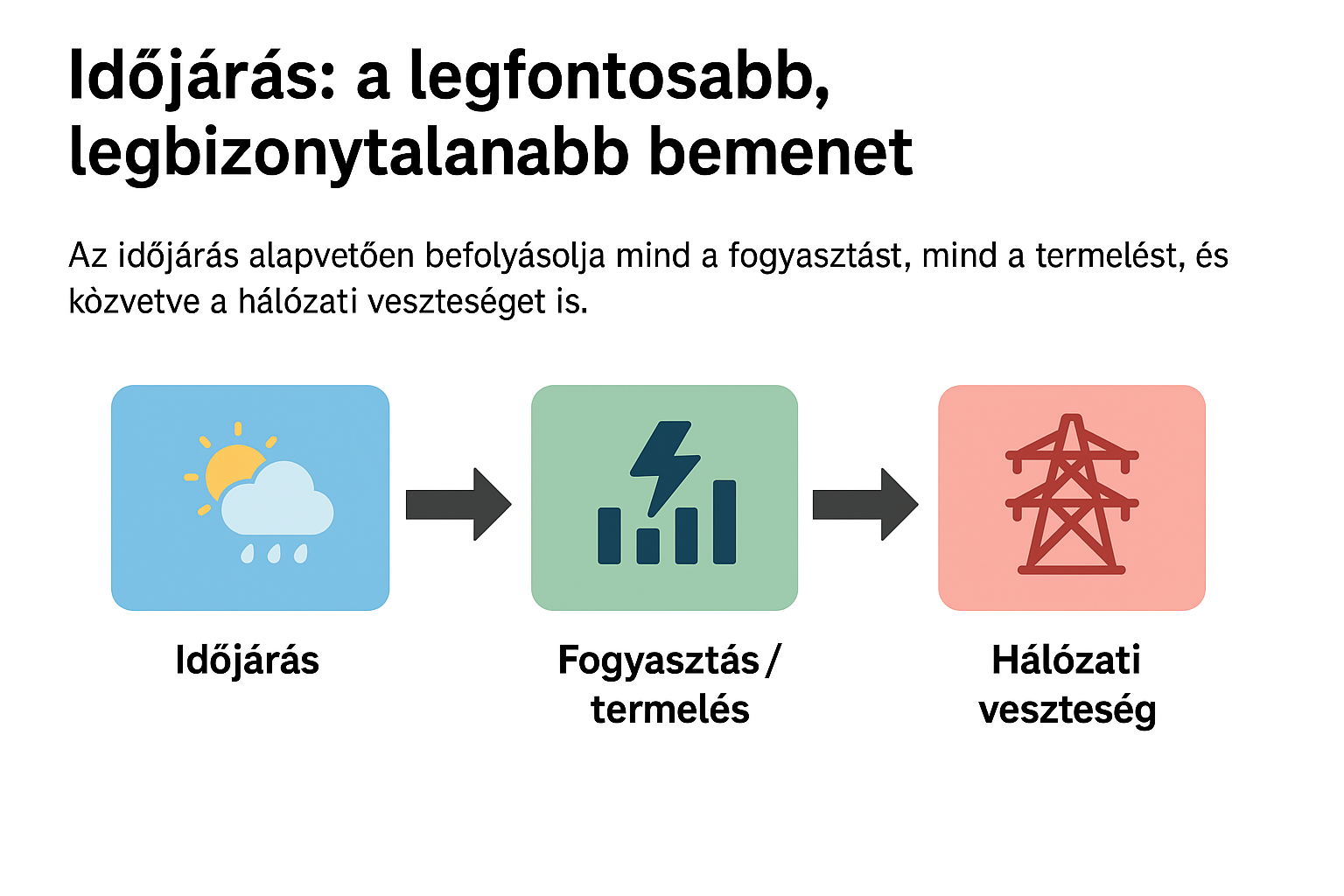 MAVIR ZRt. | MILAB sajtótájékoztató | 2025.06.02.